Clase: Comprensión de textos.Lenguaje .Profesora: Iris Palacio G.curso: Quinto básico.Clase 15 de junio.
Objetivo de aprendizaje : comprender un relato oral, usando diversas estrategias.
Recordar y revisar brevemente la clase anterior.
Antes: Anticipar la lectura, haciendo una predicción, escribirla en el cuaderno y leerla.
Durante: Escuchar comprensivamente el cuento "subirse por el chorro“ de Nelda Vera.
Comentar. Responden preguntas página 37.
Después: Revisar si se cumplieron las predicciones.
Elementos de un cuento:
Personajes: Ser ficticio, persona o animal, inventado por un autor
Lugar o ambiente: Es el escenario o espacio en el que se mueven los personajes y donde ocurre la historia. 
Acciones:  Es una sucesión de hechos que ocurren en una historia.
¡ Muy buen trabajo !
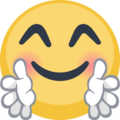